DIALOGE
2 KLASSE
Автор: Соловьянова Татьяна Анатольевна, 
учитель немецкого языка МБОУ «СОШ №6» г. Новомосковска, Тульская область
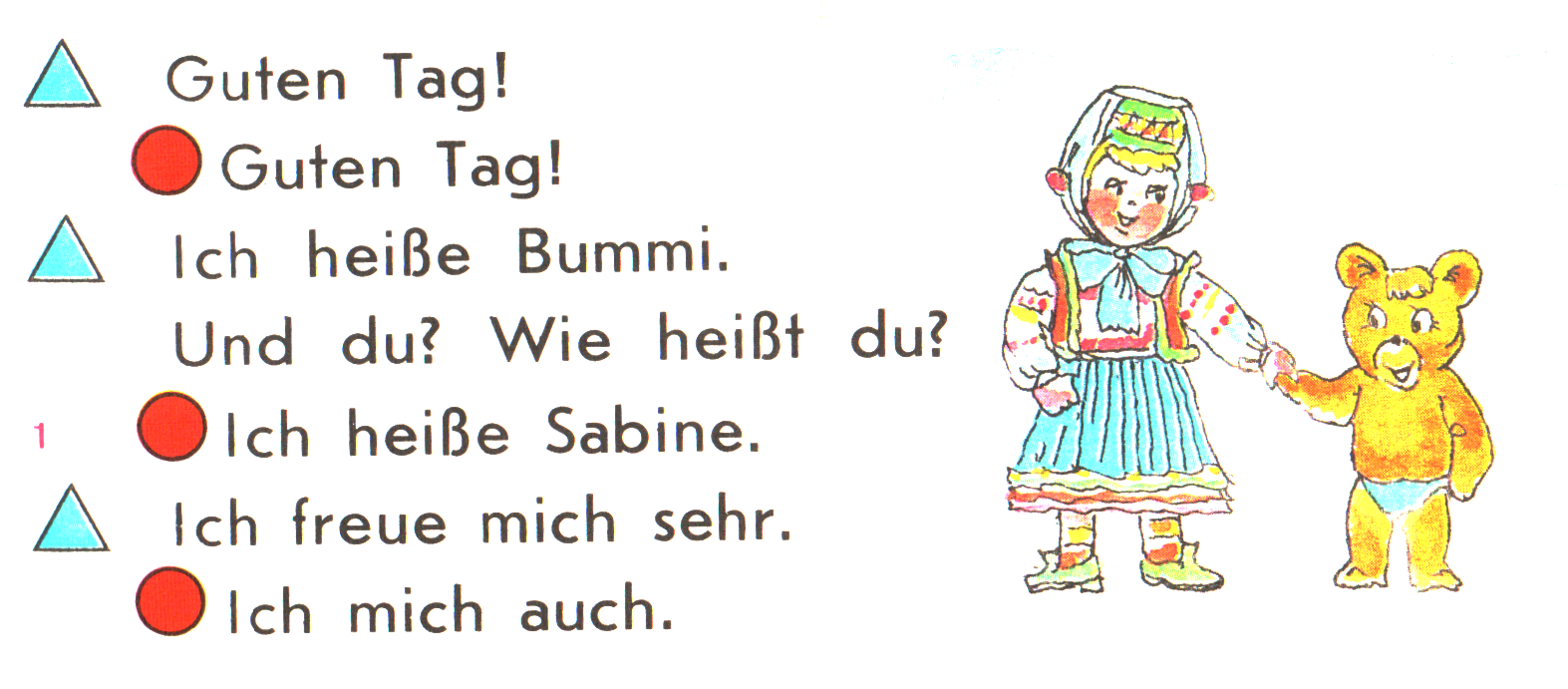 …
Guten Tag!
…
Ich  heiße  Otto. 
Und wie heißt du?
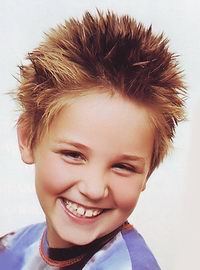 …
Sehr angenehm
Ich  komme aus Bonn 
Woher kommst du?
…
Ich  bin 9 Jahre alt. 
Und wie alt bist du du?
…
…
Auf Wiedersehen!
…
…
Guten Tag!
…
Ich  heiße  Grette.
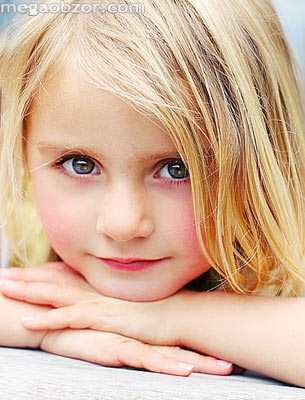 …
Freut mich
…
Ich  komme aus Weimar
…
Ich  bin 8 Jahre alt.
Auf Wiedersehen!
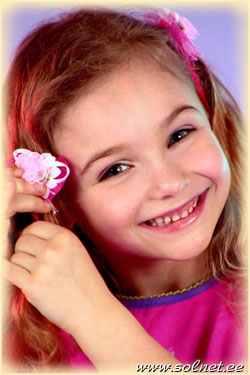 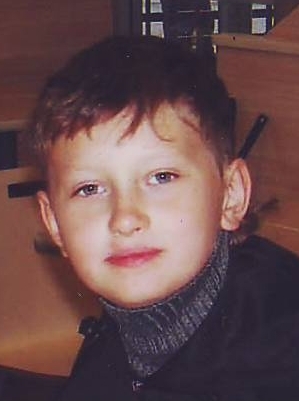 Маша,
 Москва, 
7 лет
Миша
 Тула, 
10 лет